Комплексное решение – Безопасный дом
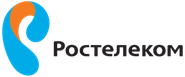 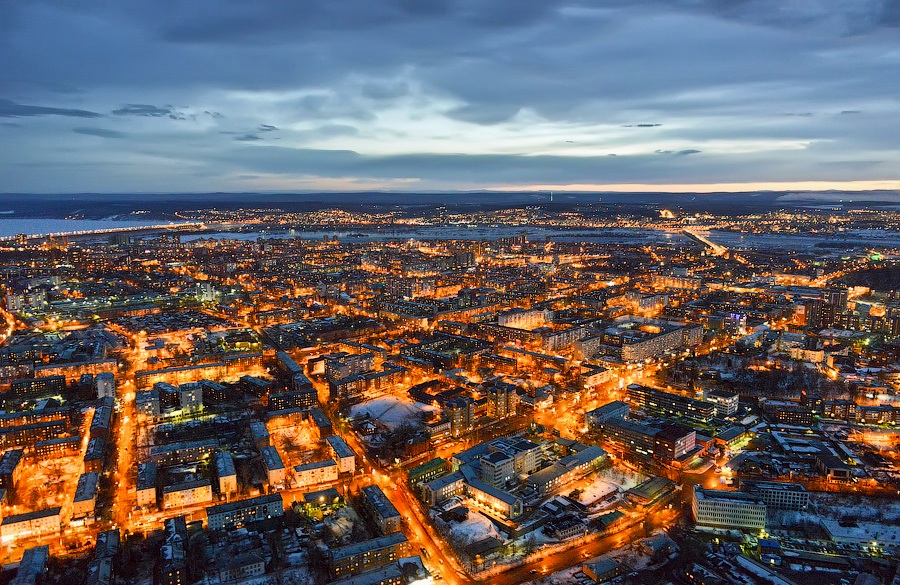 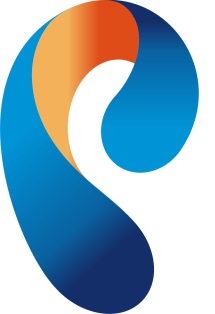 Что происходит?
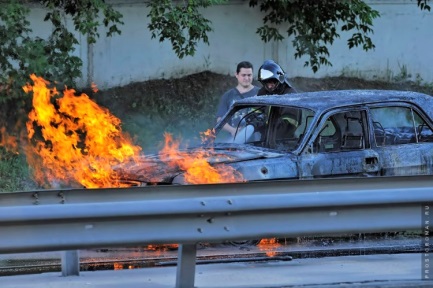 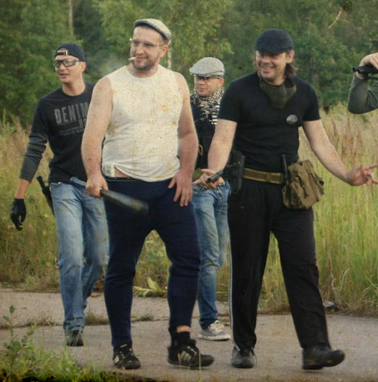 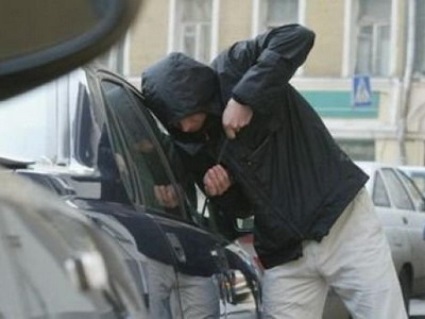 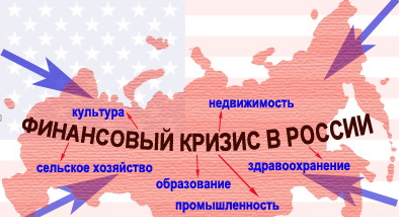 Финансовый кризис
Рост краж имущества
Рост угонов транспорта
Сокращение финансирования гос. структур (полиции)
Опасная международная обстановка - терроризм
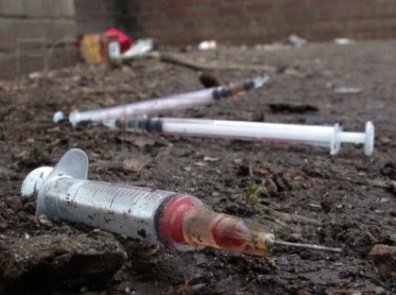 Рост угонов, поджогов автомобилей
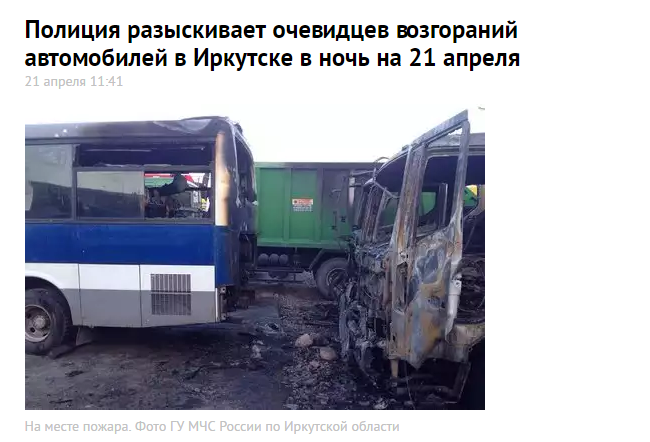 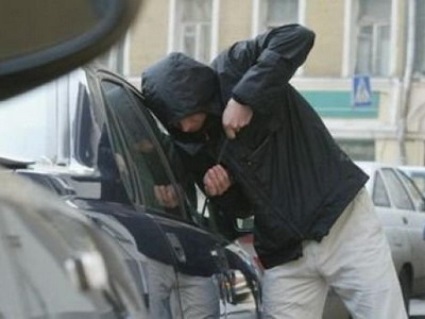 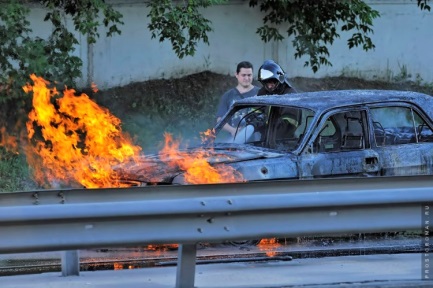 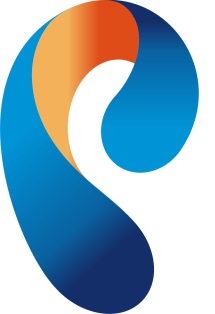 Как защитить свой дом
Достаточно ли только домофона?

В 90% случаев в домах с домофонами попадают посторонние
Домофонные системы не обеспечивают контроль кто, когда и во сколько зашел/вышел
Злоумышленники могут сделать дубликат ключа или воспользоваться универсальным 
Жители открывают двери для «врачей», «сантехников», «связистов» не имея возможности удостоверится в этом.
Только  Домофон  не может обеспечить защиту МКД от краж, разбоев, вандализма
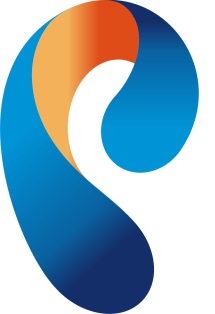 Безопасный дом – Придомовая территория
Видеонаблюдение территории  
                                                                   +
Подключение  к общегородской системе безопасности от Ростелеком
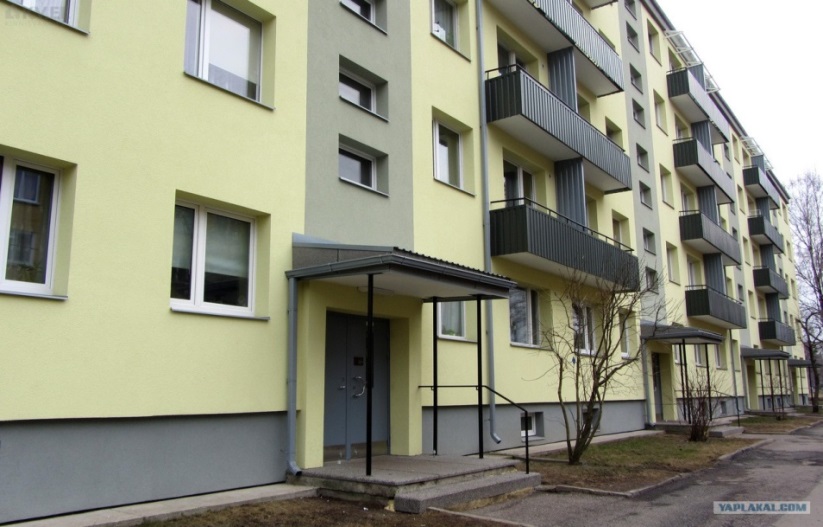 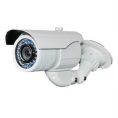 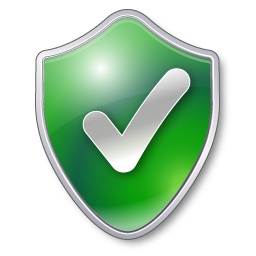 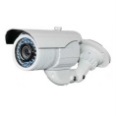 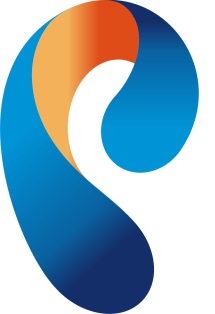 Цена владения 
"Безопасный дом - Придомовая территория"
96 копеек 
за один квадратный метр жилой площади в месяц
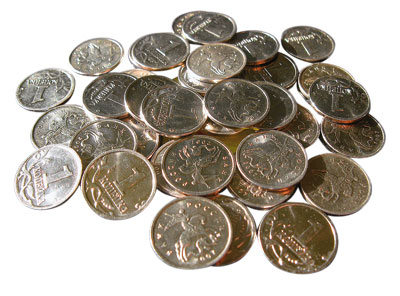 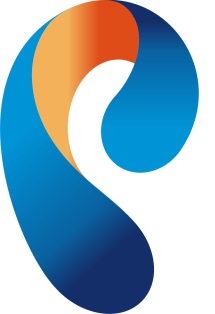 Безопасный дом – Подъезд
Видеонаблюдение в подъезде
                                                      +
Подключение  к общегородской системе безопасности от Ростелеком
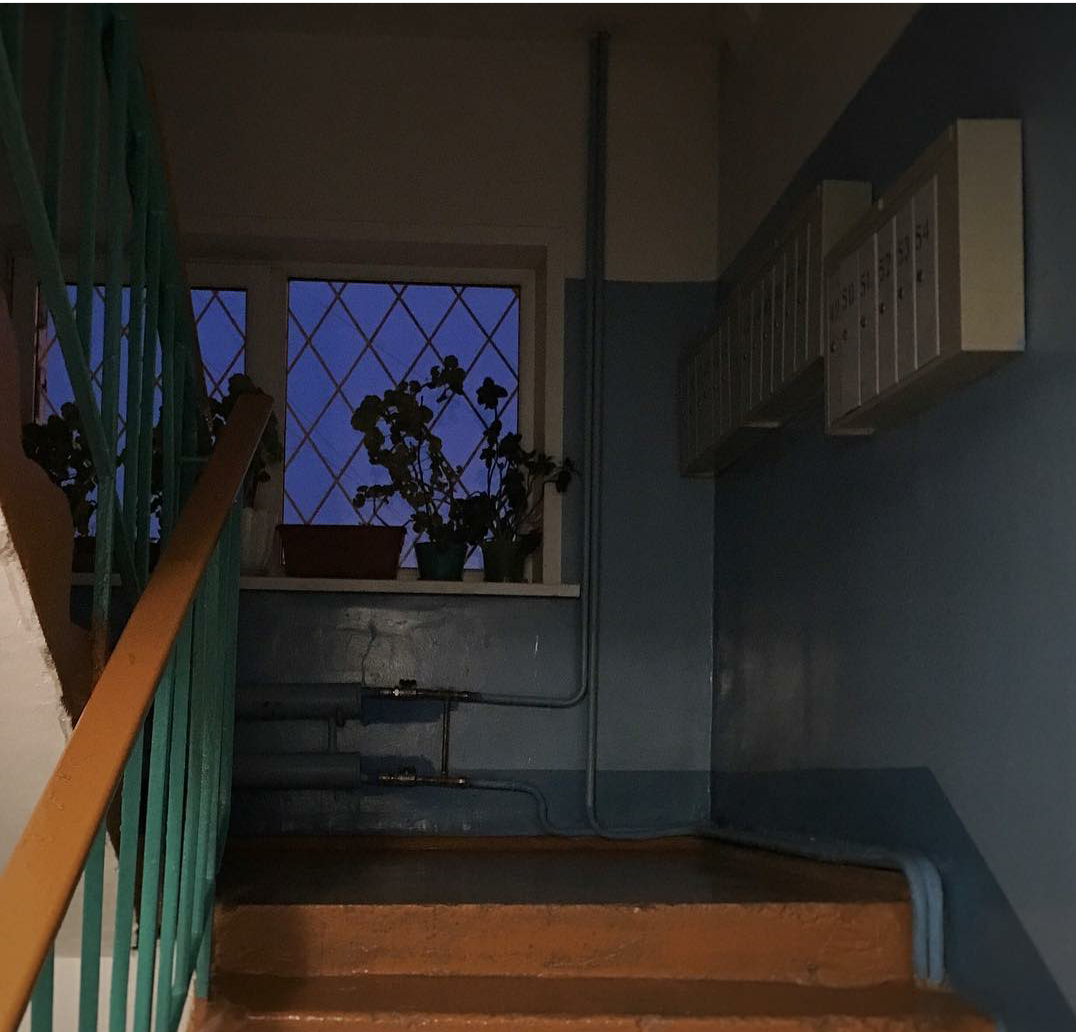 Фиксация времени:
12:30 – открытие подъездной двери
14:30 – открытие подъездной двери
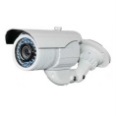 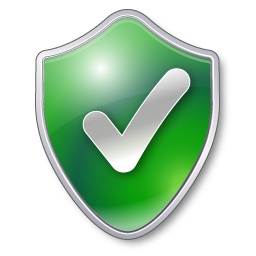 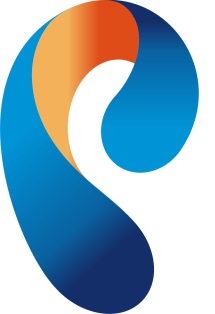 Цена владения "Безопасный дом - Подъезд"
96 копеек 
за один квадратный метр жилой площади
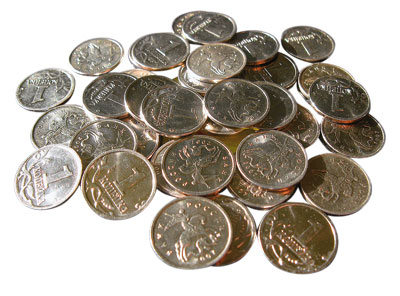 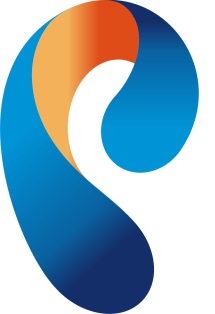 Комплексное решение - Безопасный дом +
Подключение  к общегородской системе безопасности от Ростелеком

Видеонаблюдение территории
Видеонаблюдение в подъезде
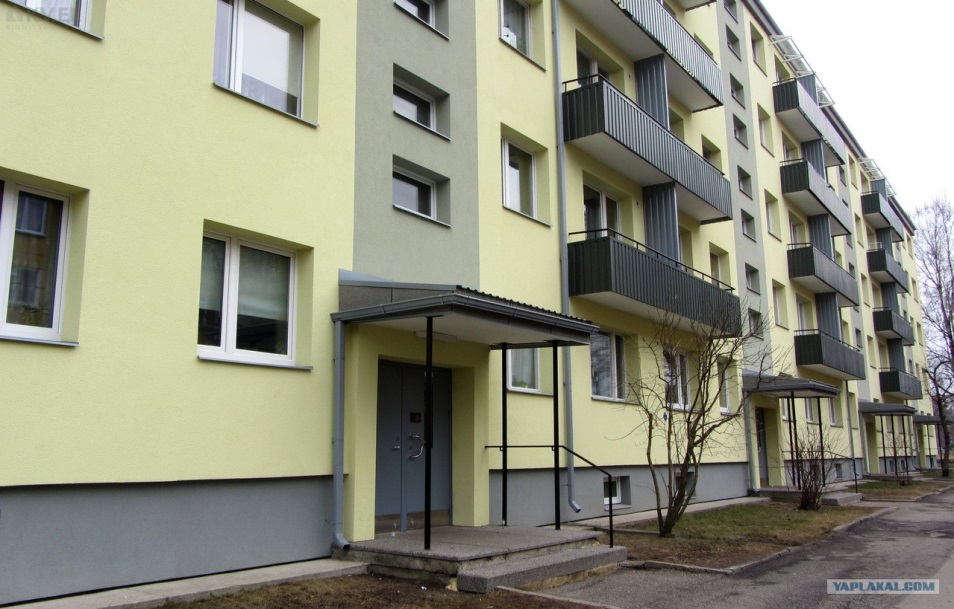 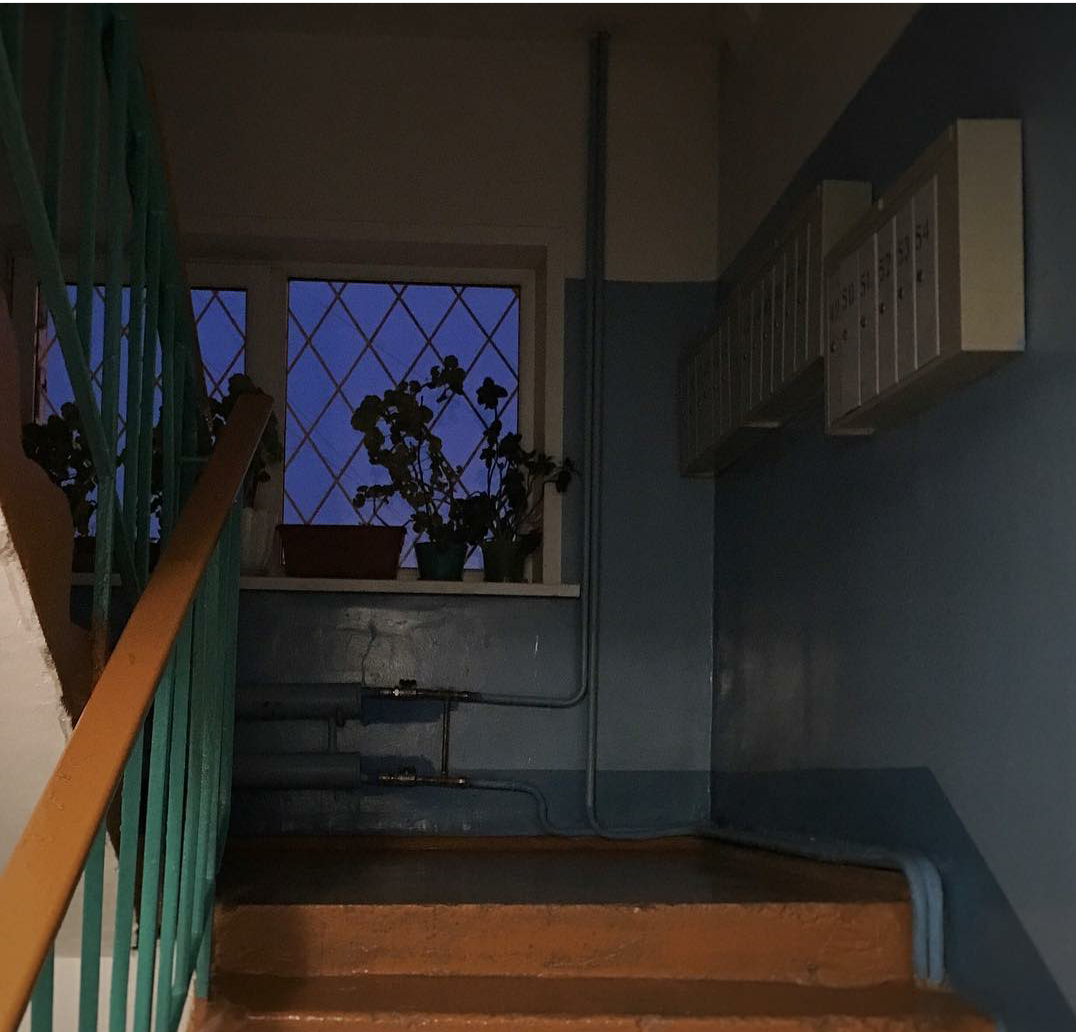 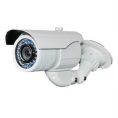 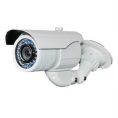 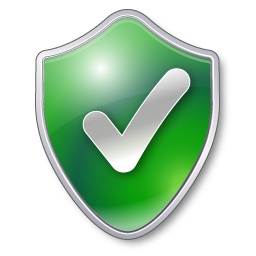 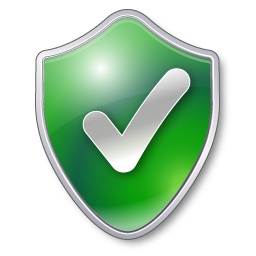 +
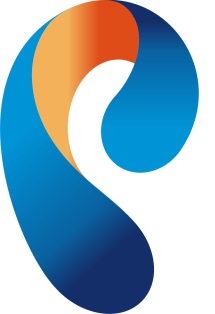 Цена владения комплексной услугой - 
"Безопасный дом + от Ростелеком"
1 рубль 55 копеек
за один квадратный метр жилой площади
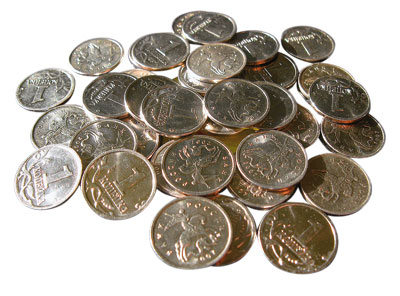 Выгода 20%
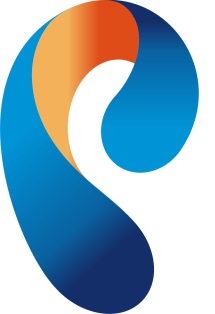 Комплексное решение - Безопасный дом + ЛИФТ
Подключение  к общегородской системе безопасности от Ростелеком
Видеонаблюдение территории
Видеонаблюдение в подъезде
Видеонаблюдение в лифтах
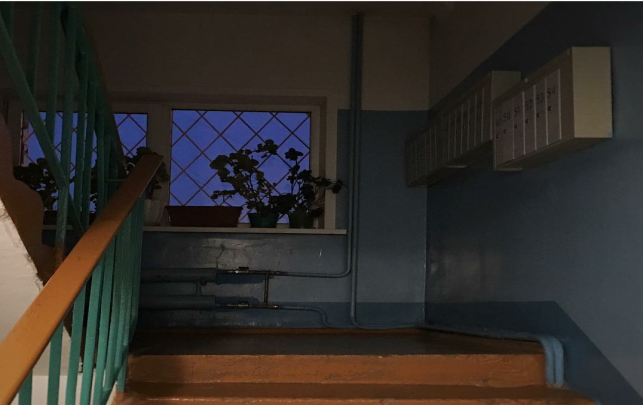 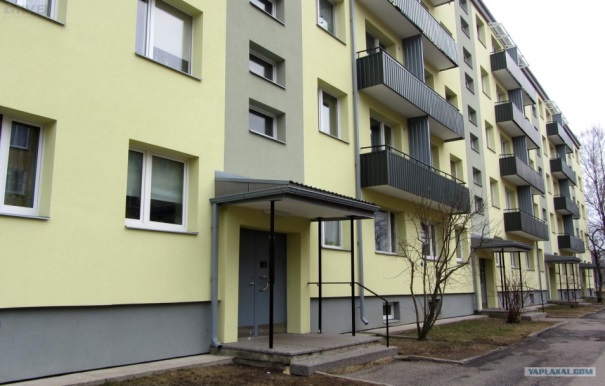 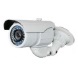 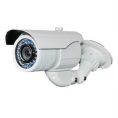 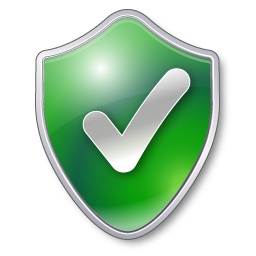 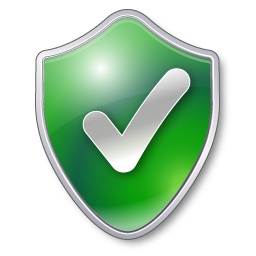 +
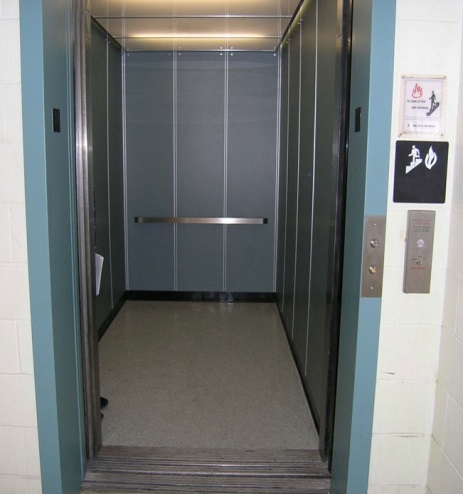 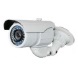 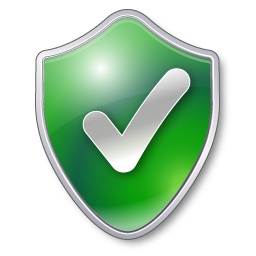 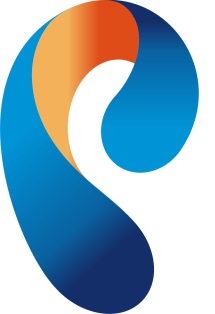 Цена владения комплексной услугой - 
"Безопасный дом + ЛИФТ от Ростелеком"
1 рубль 92 копейки
за один квадратный метр жилой площади
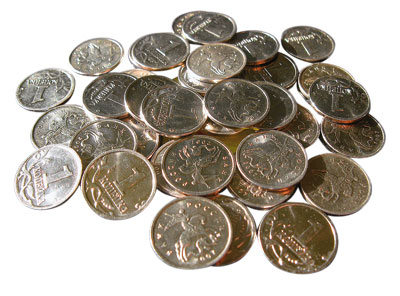 Каждый сам за себя. А это безопасно?
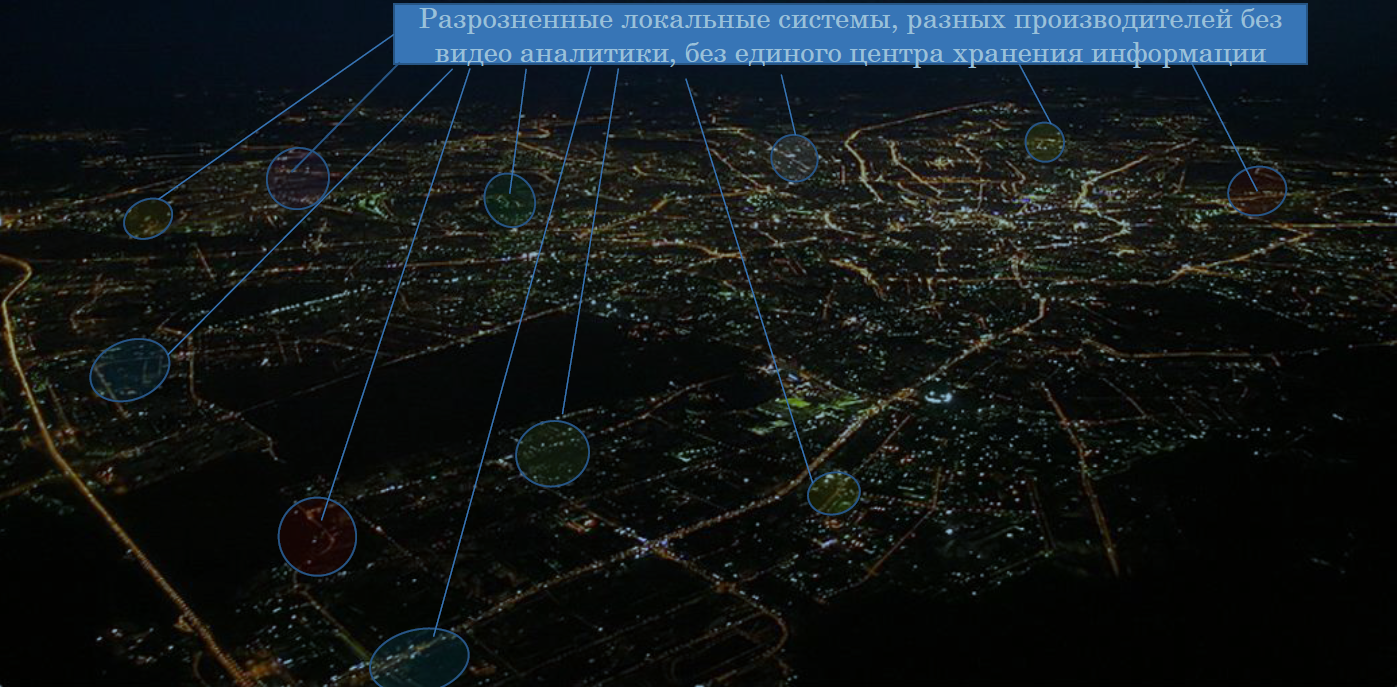 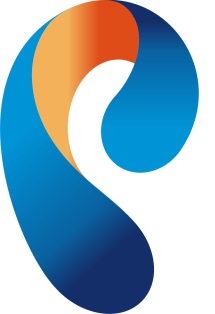 Видеонаблюдение территории
Единое информационне пространство для всего города
Перекрестный обзор территории с различных домов
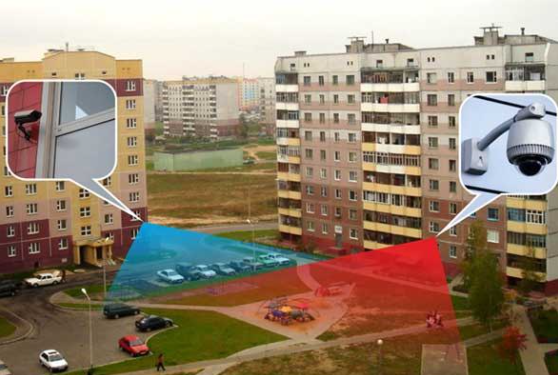 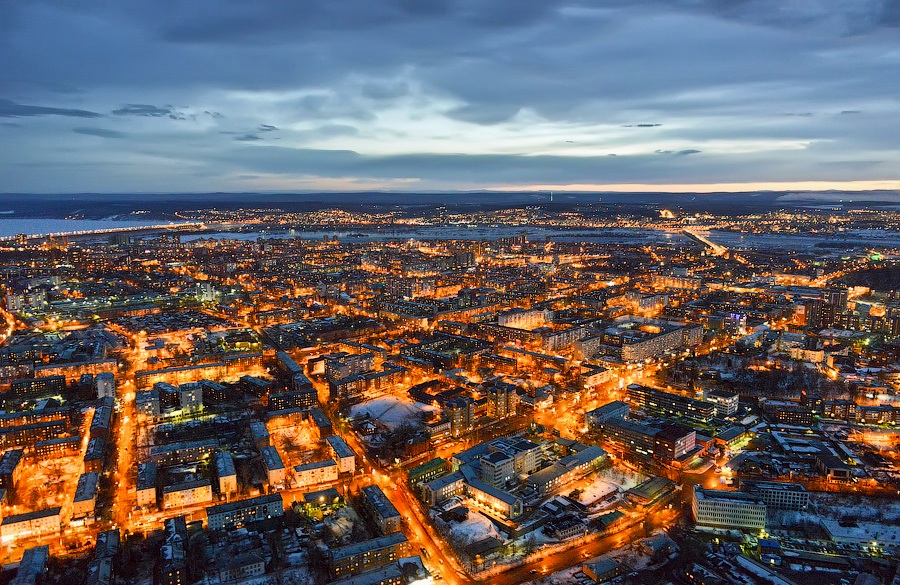 30 000 видеокамер до 2018г
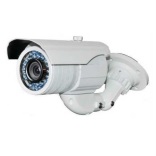 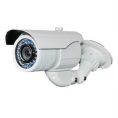 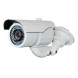 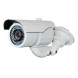 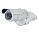 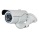 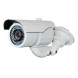 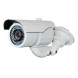 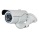 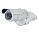 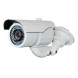 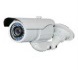 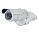 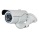 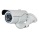 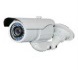 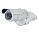 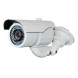 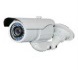 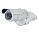 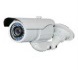 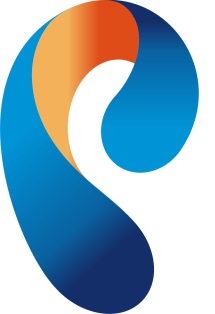 Почему Ростелеком?
Социальная ответственность
Совместные проекты с государственным участием («Электронное правительство», «Видеонаблюдение за Единым Государственным Экзаменом», «Универсальные услуги связи и проект устранения цифрового неравенства», «Видеонаблюдение за выборами»)
Наличие мощных финансовых возможностей для реализации
Самая мощная оптическая сеть в городе
Наличие сверхнадежного хранения информации ЦОД
Наличие мощных и резервируемых  вычислительных ресурсов
Возможности подключения десятков тысяч видео камер
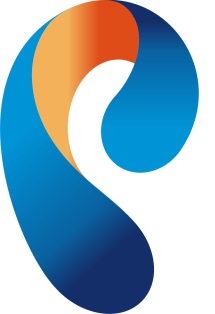 Комплексная безопасность как услуга
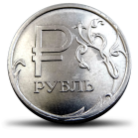 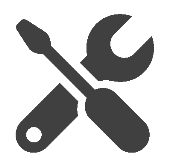 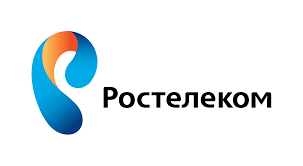 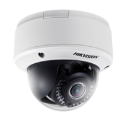 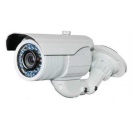 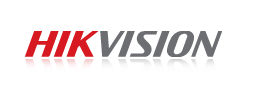 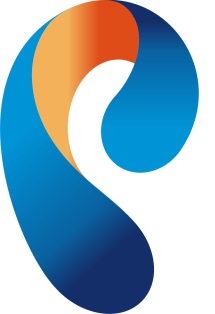 Видеонаблюдение от компании Ростелеком
Что входит в стоимость? 

Ежемесячное техническое обслуживание видео камер, каналов связи, серверного оборудования, устройств хранения информации
Ежедневный контроль работоспособности системы видеонаблюдения
Ежедневное устранение выявленных неисправностей системы
Аренда видеокамер и вспомогательного оборудования
Ремонт оборудования
Замена оборудования при неисправности
Выезд специалистов
Содержание круглосуточного  дежурного персонала Ростелеком
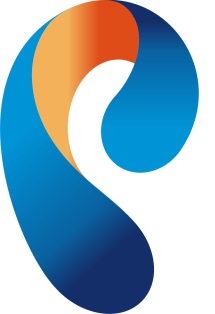 Постановка на сигнализацию
Защита от несанкционированного доступа в подвалы, элеваторы, чердаки
Профилактика повреждений кровли
Профилактика доступа в подъезды через чердачные помещения
Профилактика краж в элеваторном узле
Учёт открывания двери подъезда
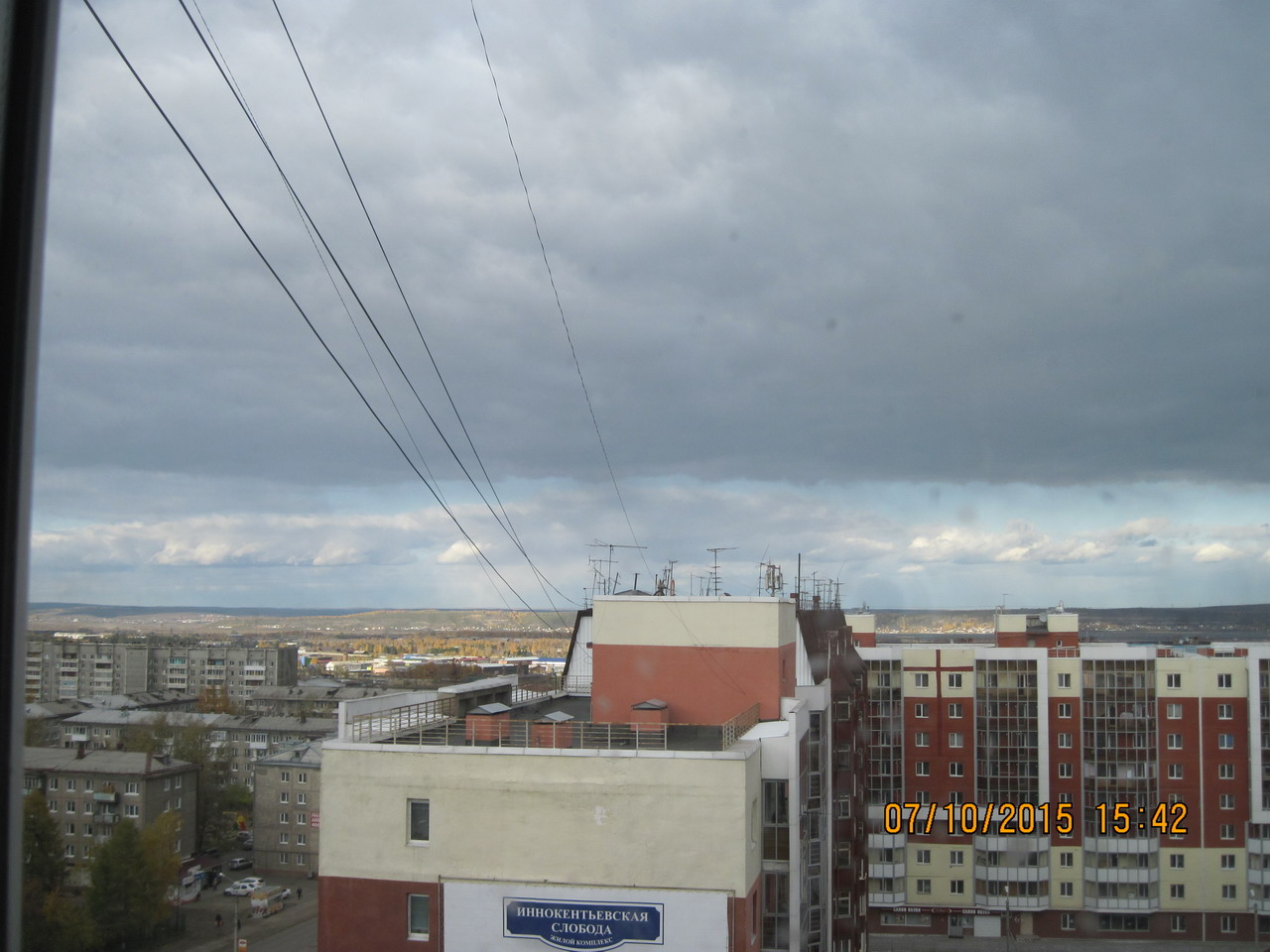 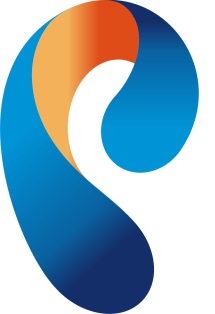 Видеонаблюдение в подъездах
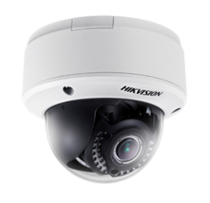 Детекция событий 
Определение лиц
Фиксация времени
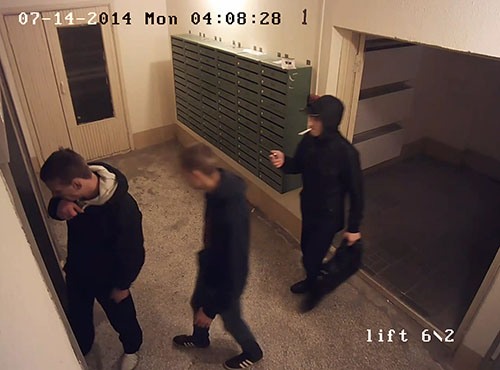 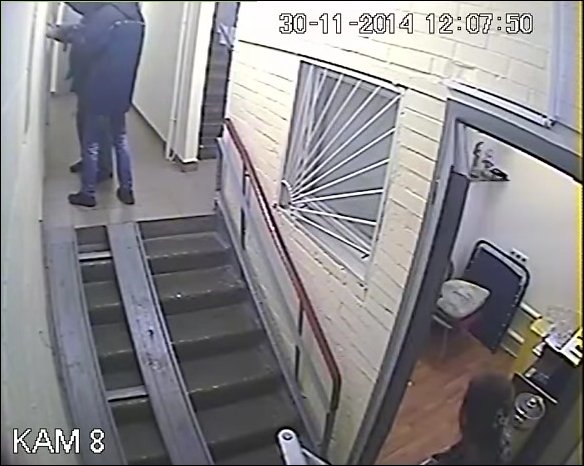 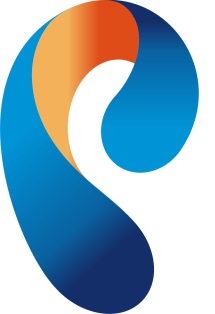 Надежность хранения информации
Все записи с камер хранятся в Центре Обработки Данных, с использованием многократного резервирования данных, позволяя в любой момент восстановленить ход событий на основе записанных видеоматериалов, используя эффективные методы анализа информации
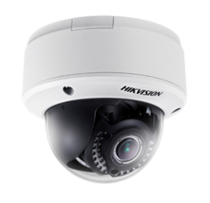 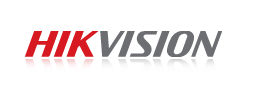 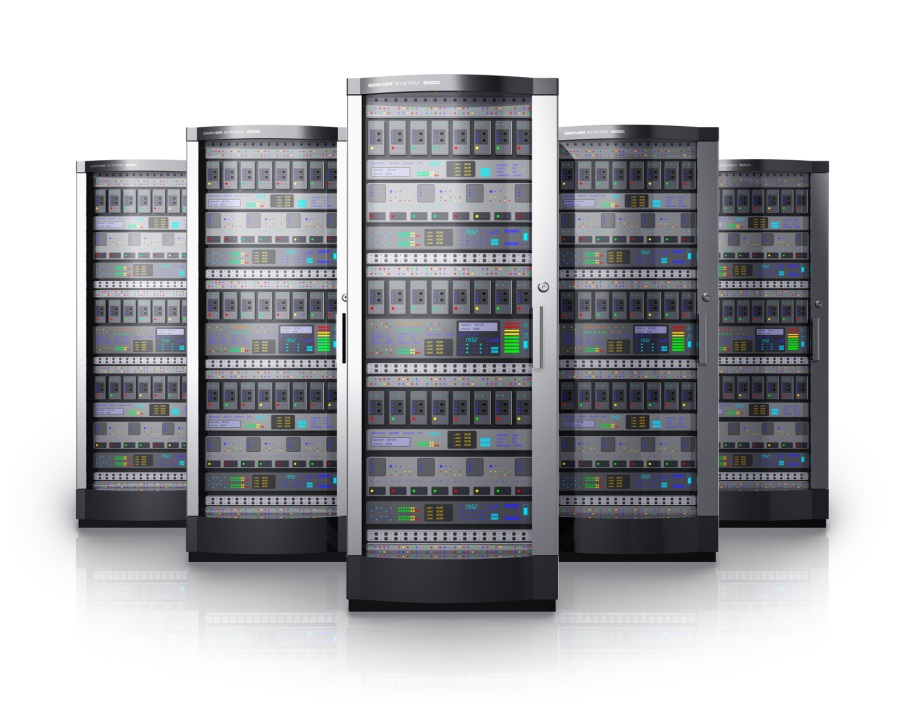 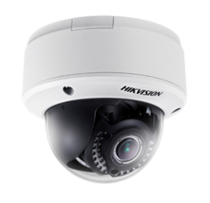 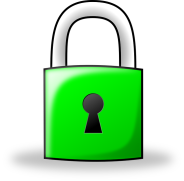 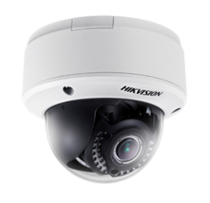 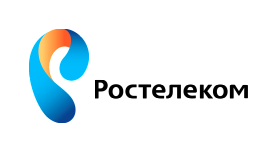 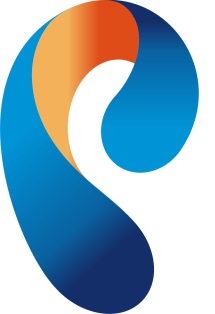 Удобство использования
Пример: Байкальская 251а
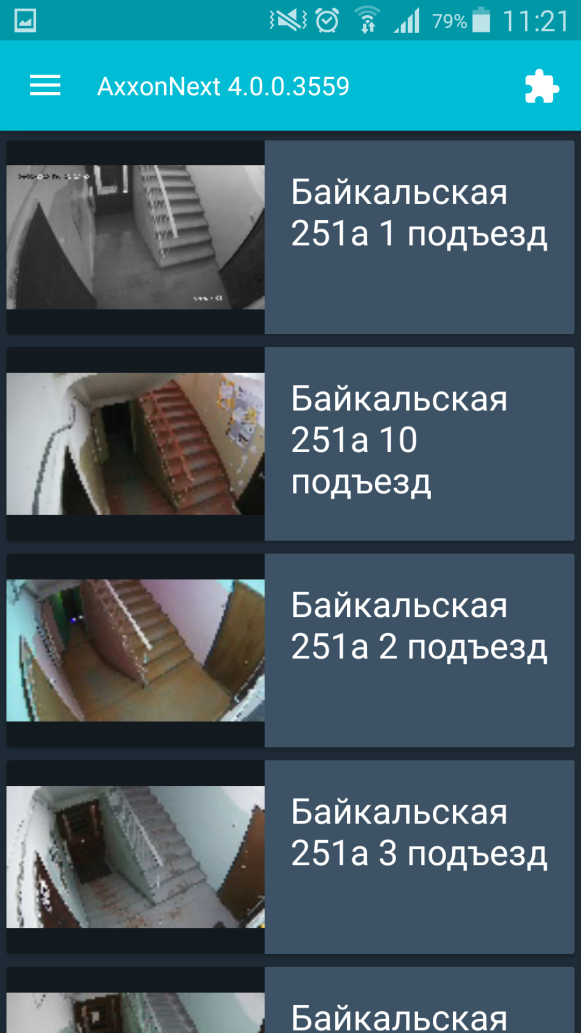 Приложение для мобильных устройств преднозначенное для удаленного доступа и мониторинга систем видеонаблюдения 

Приложение не требует изучения дополнительных инструкций – всё просто и доступно!
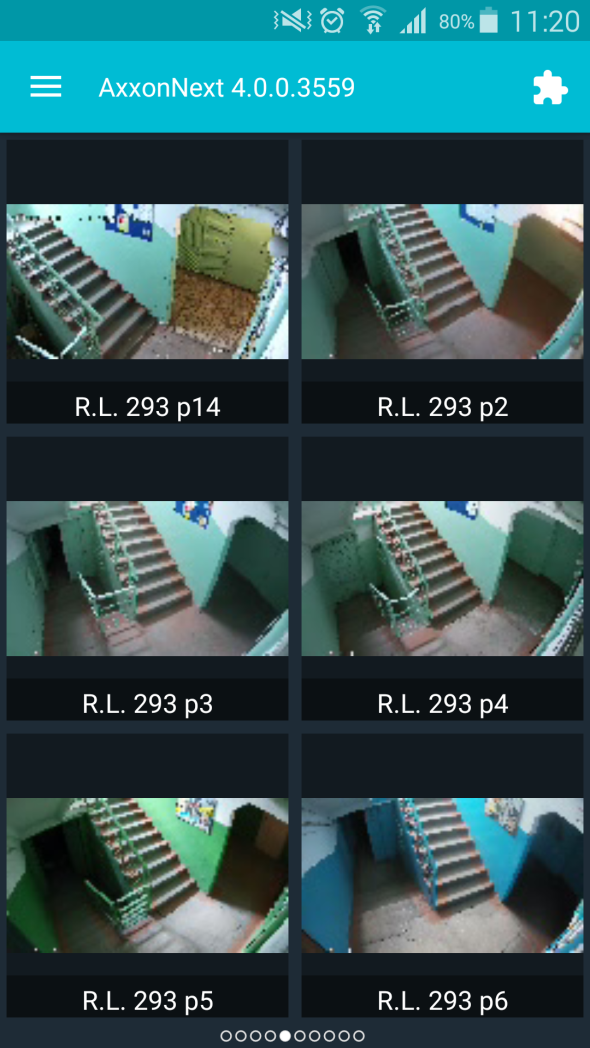 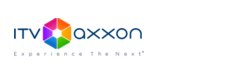 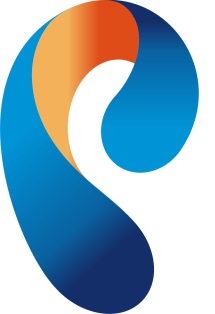 Участие в программе
Безопасный дом от Ростелеком
Доступ к получению информации от всех видеокамер города*
Оперативность в поиске информации по данным от видеокамер со всех домов города*, а не только от установленных на доме.
Оперативность подключения компетентных органов для решения проблем жителей ( инциденты, разбой, угон)
Профилактика правонарушений и вандализма.
Уверенность в работоспособности системы видеонаблюдения
Безопасность в подъезде и в придомовой территории
Контроль чистоты и порядка на территории
* Для компетентных органов
                                     
                                     ДЕМОНСТРАЦИЯ
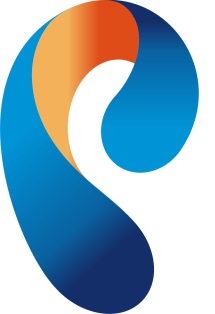 Безопасный дом от Ростелеком
Сравним варианты:
РОСТЕЛЕКОМ
Комплексное решение
Ежемесячные платежи за обслуживание
Отсутствие первоначальных взносов
Низкая стоимость содержания
Возможность просмотра видеокамер с мобильного телефона , планшета, ПК с любого места (с дачи, с другого города и страны)
Надежность хранения информации
100% защита информации от постороннего доступа
Начисления в квартплату
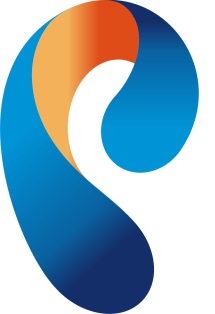 Безопасный дом от Ростелеком
Безопасность 
Эффективность 
Надёжность 
Доступность
Комфорт
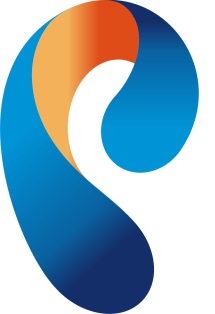 Преимущество
Сокращение расходов на обслуживание дома, так как снизится количество актов вандализма.
Возможность отследить виновника противоправных действий;
Безопасность и комфорт для жильцов;
Снижение количества краж имущества;
Контроль лифтовых*, парковки, детских площадок
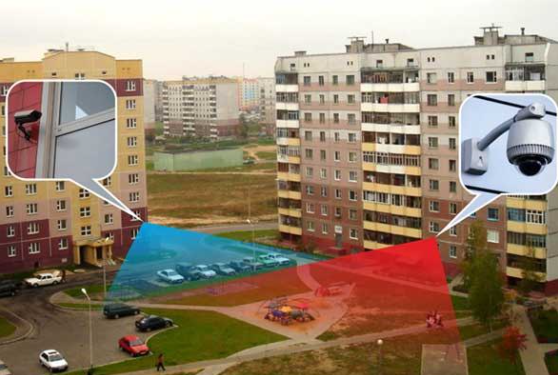 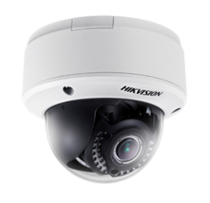 Поиск и поимка преступников
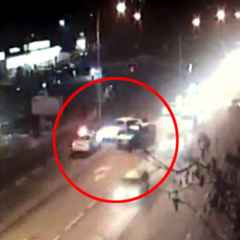 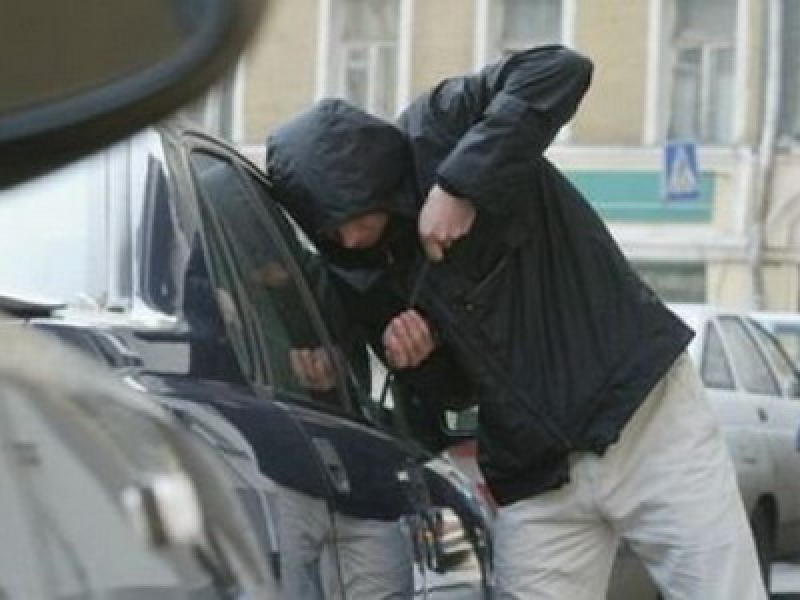 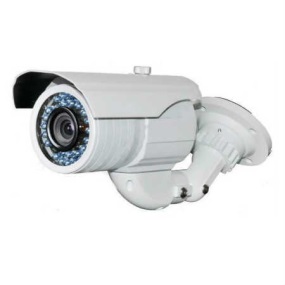 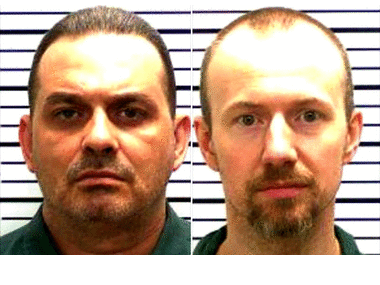 Быстрое обнаружение
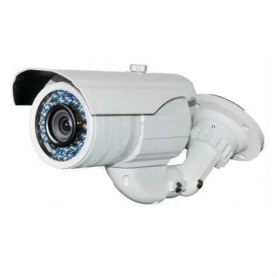 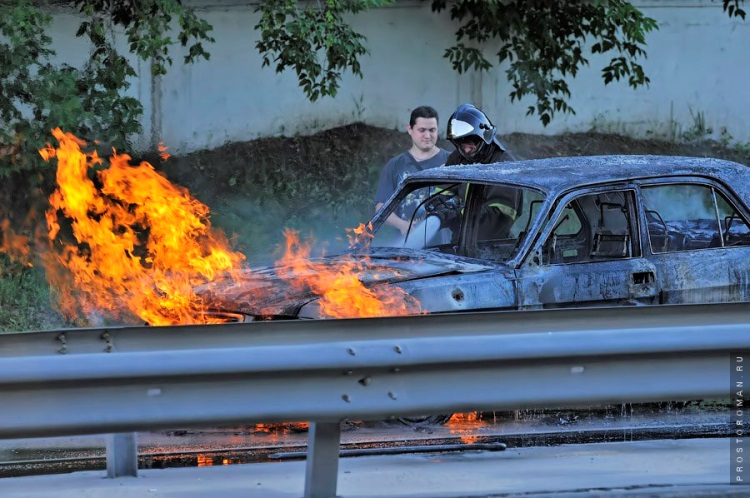 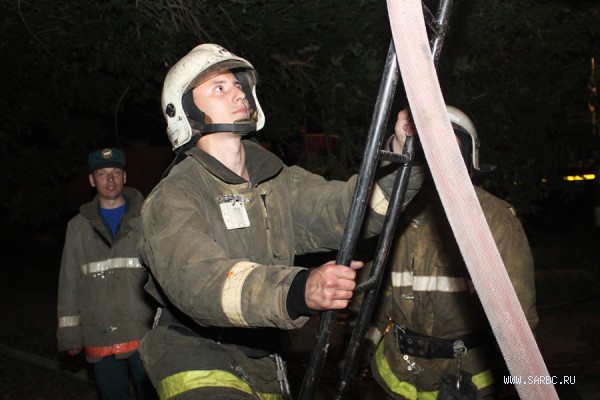 Безопасное детство
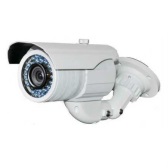 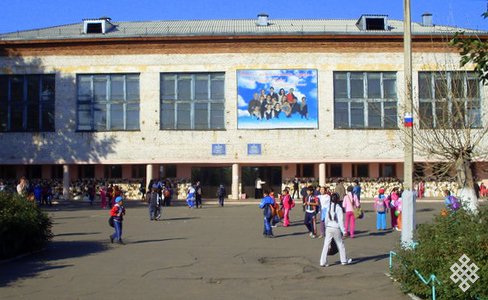 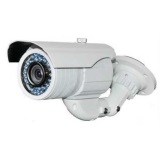 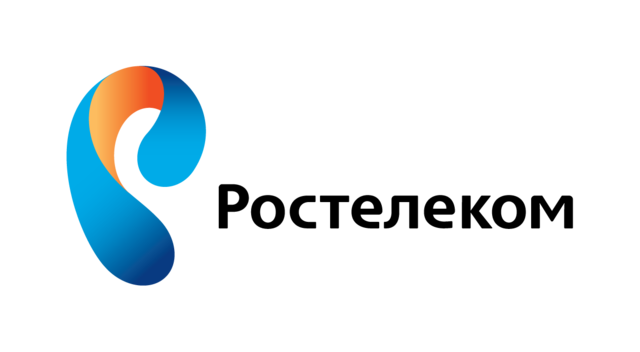 Видеонаблюдение от компании Ростелеком
                              Технология
Система видеонаблюдения “Безопасный дом” включает в себя сочетание многофункционального програмного обеспечения и мощную оптическую сеть Ростелеком. Система эффективно справится с задачей по охране подъезда, чердаков, подвалов, а так же прилегающего пермитра.
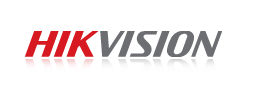 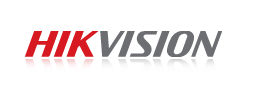 Hikvision

Лучшее видеооборудование в категории цена/качество.

Один из крупнейших в мире поставщиков продуктов видеонаблюдения и готовых решений по видеонаблюдению.
Hikvision

Лучшее видеооборудование в категории цена/качество.

Один из крупнейших в мире поставщиков продуктов видеонаблюдения и готовых решений по видеонаблюдению.
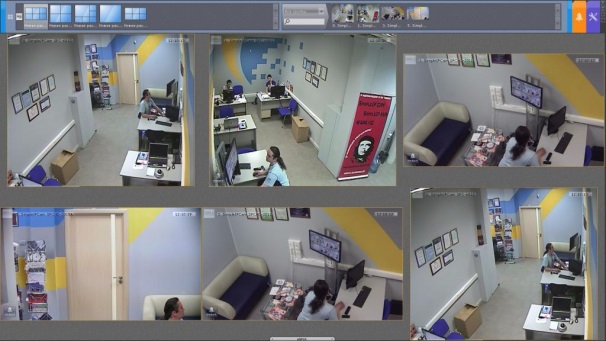 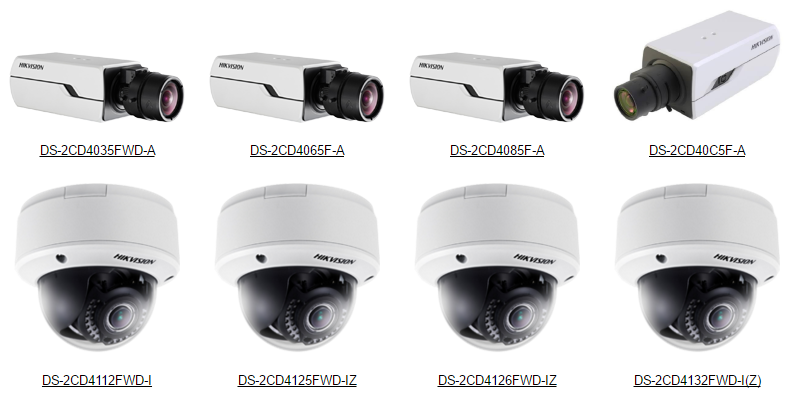 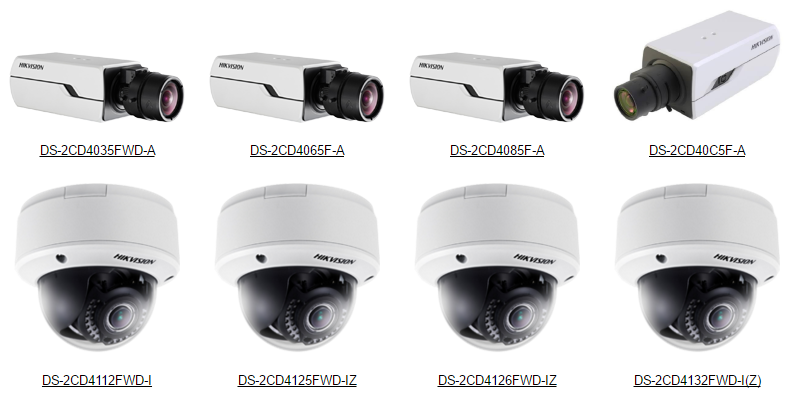 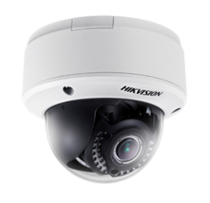 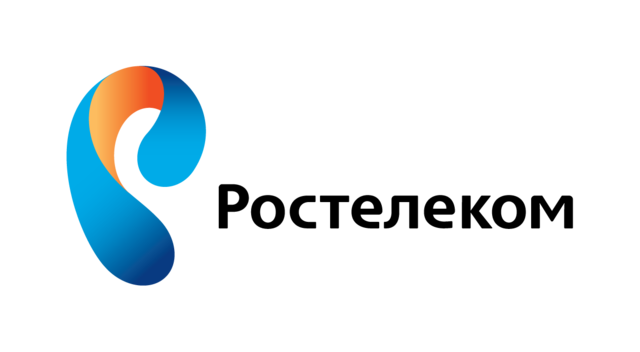 Видеонаблюдение от компании Ростелеком
                    Установка оборудования
Антивандальные шкаф с телелекоммуникационным оборудованием устанавливается в подъезд

Габариты шкафа (см) ≈ 58,0 x 70,0 x 28,0
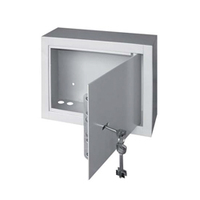 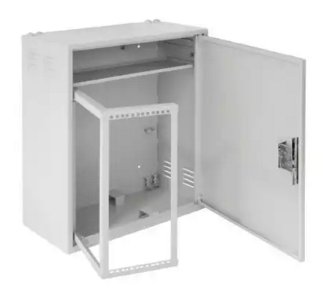 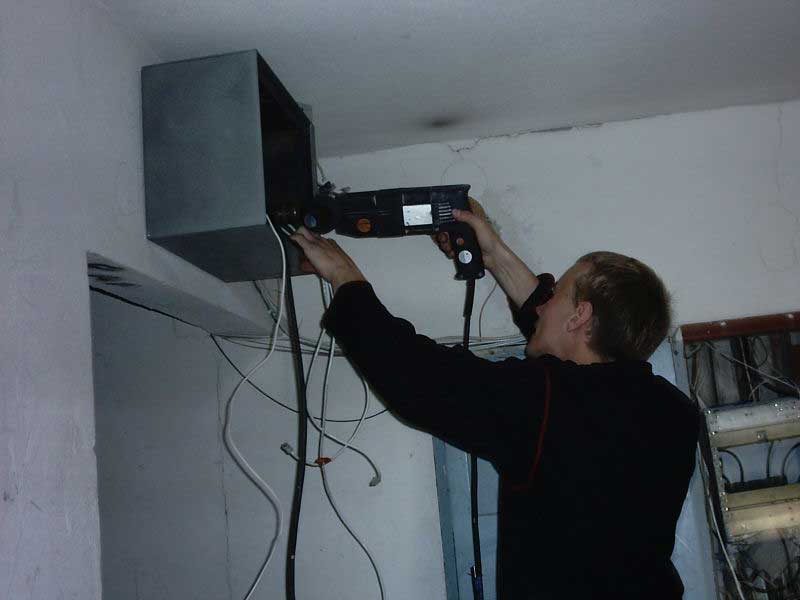 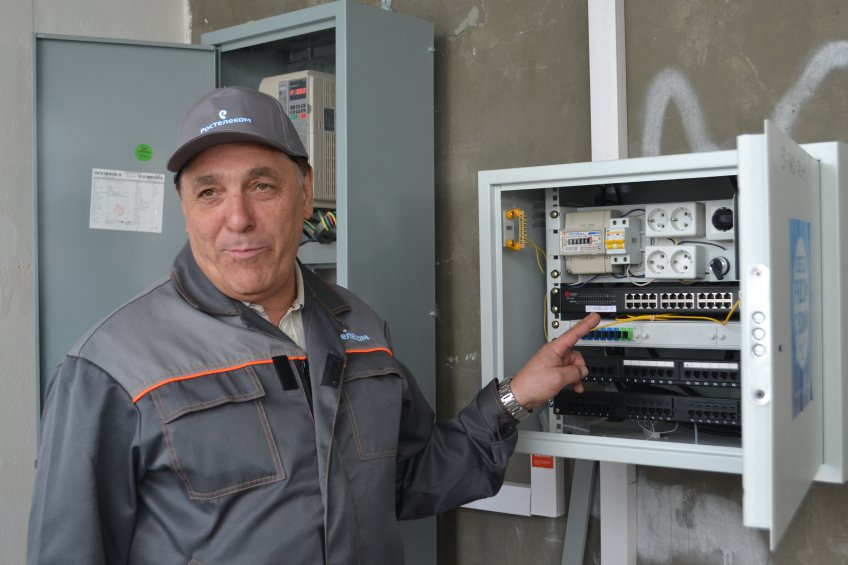 Комплексное решение – Безопасный дом
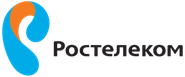 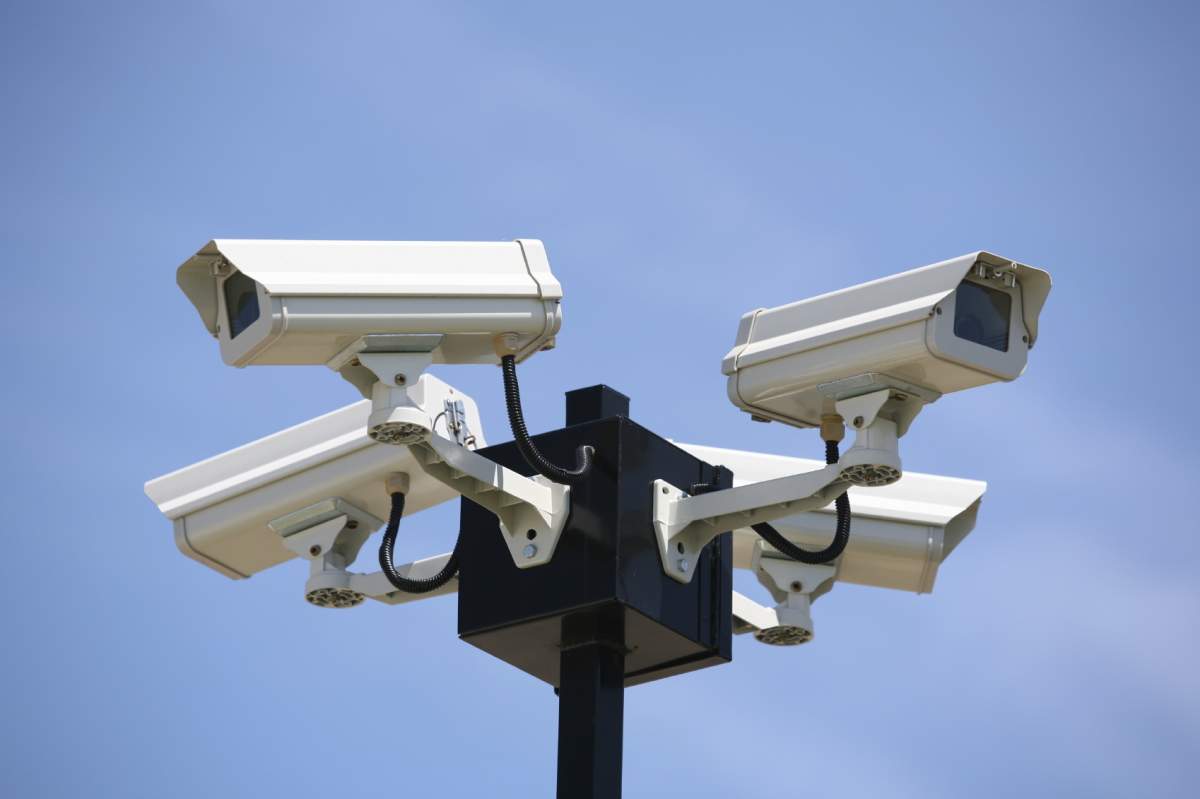 Качество
 Надёжность
 Стабильность